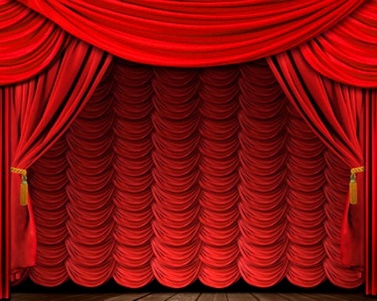 ГБОУ Гимназия № 1272 Дошкольное отделение Алые паруса
Театрализованное представление 
в средней группе 
по мотивам сказки К. Чуковского
«Муха Цокотуха»
Воспитатель:
 Кузьмичева Ольга Павловна
2015 г.
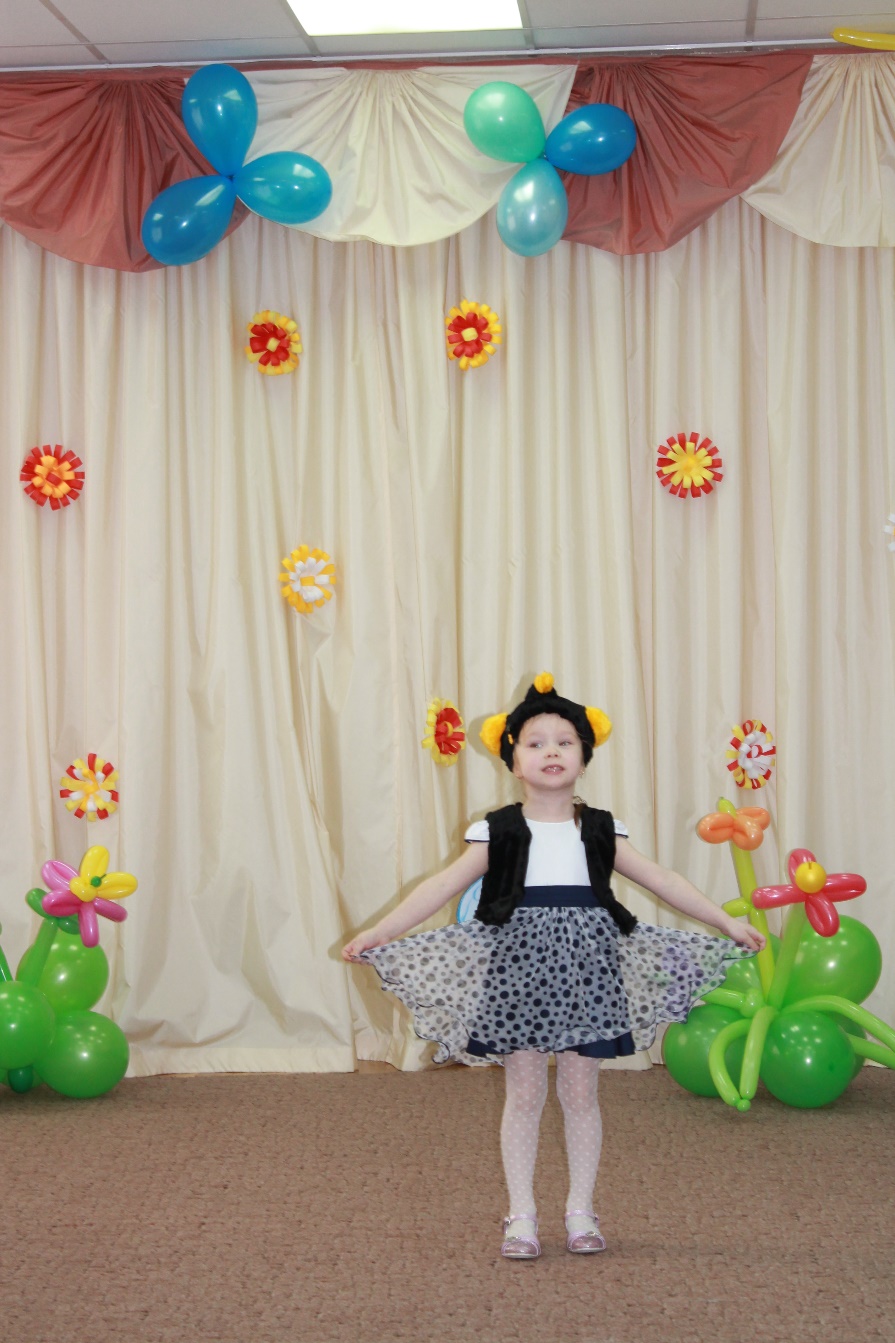 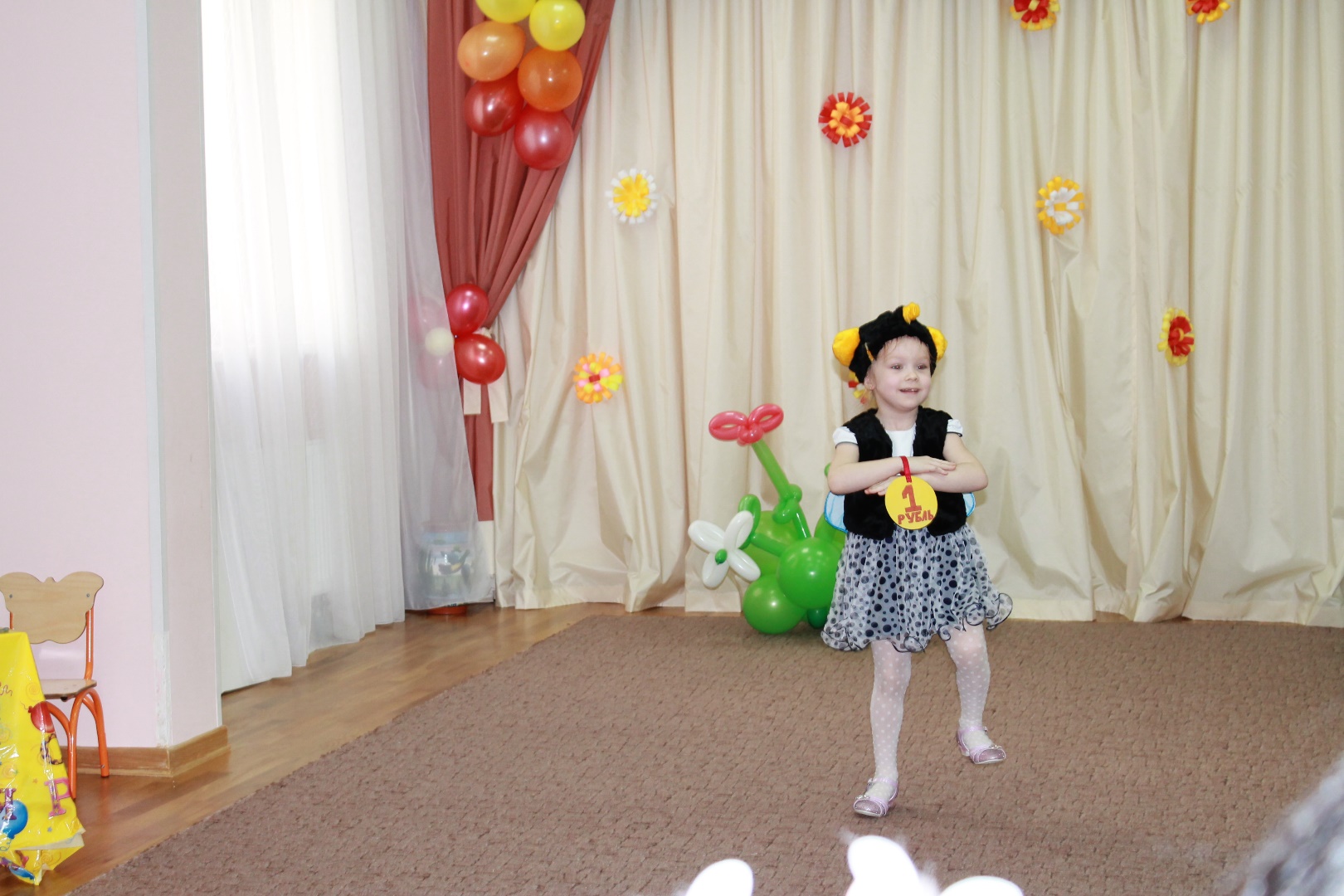 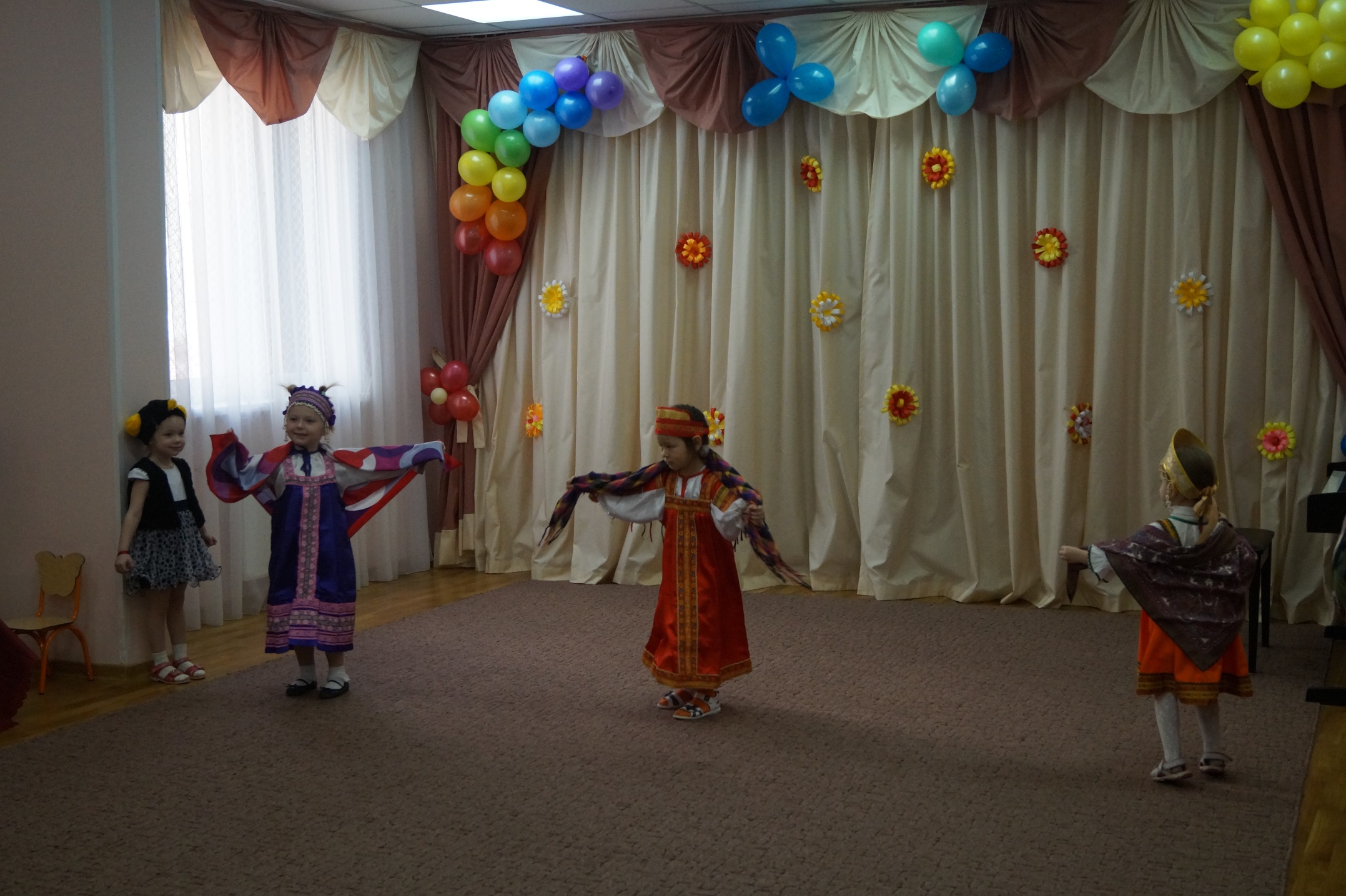 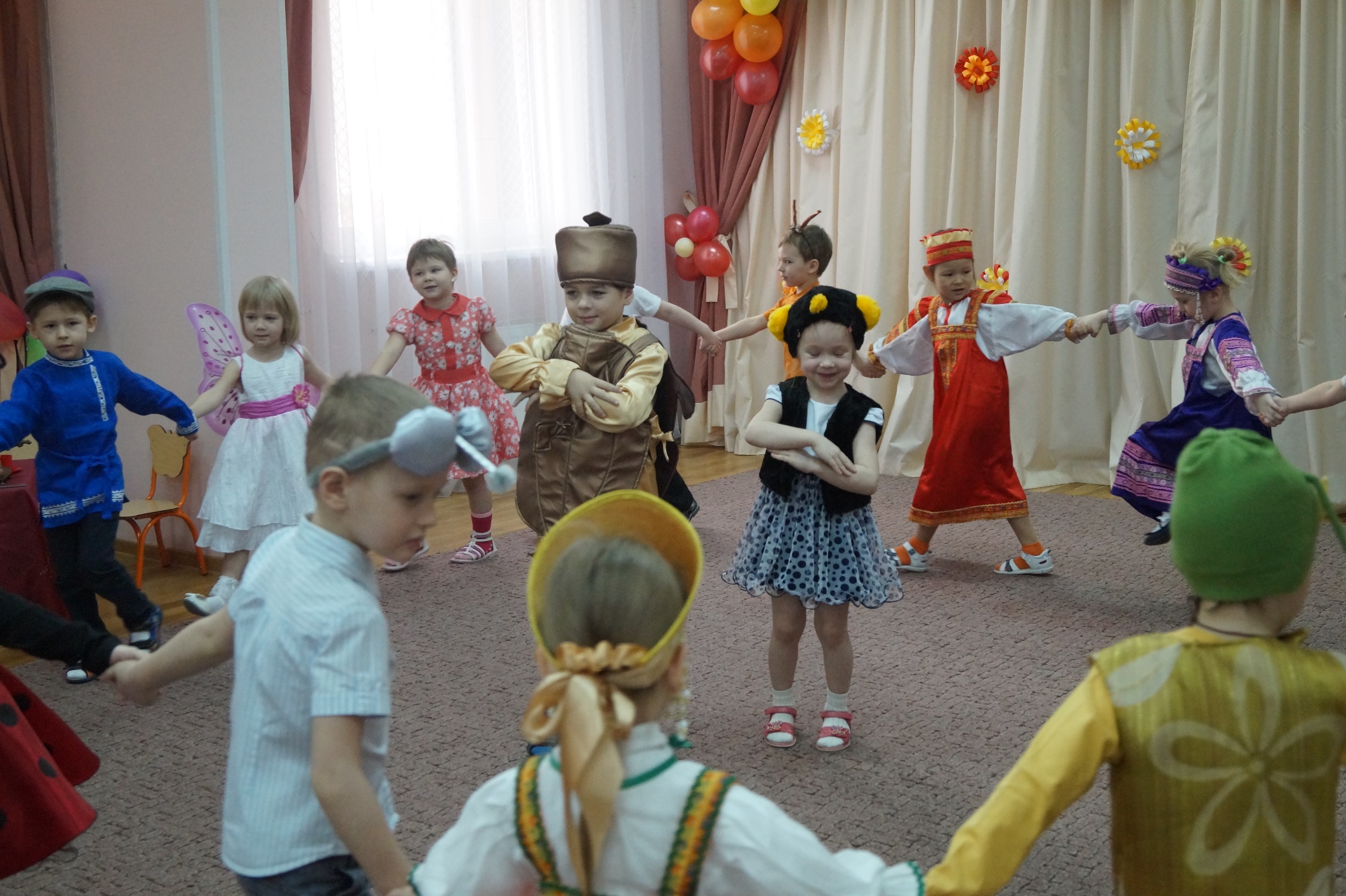 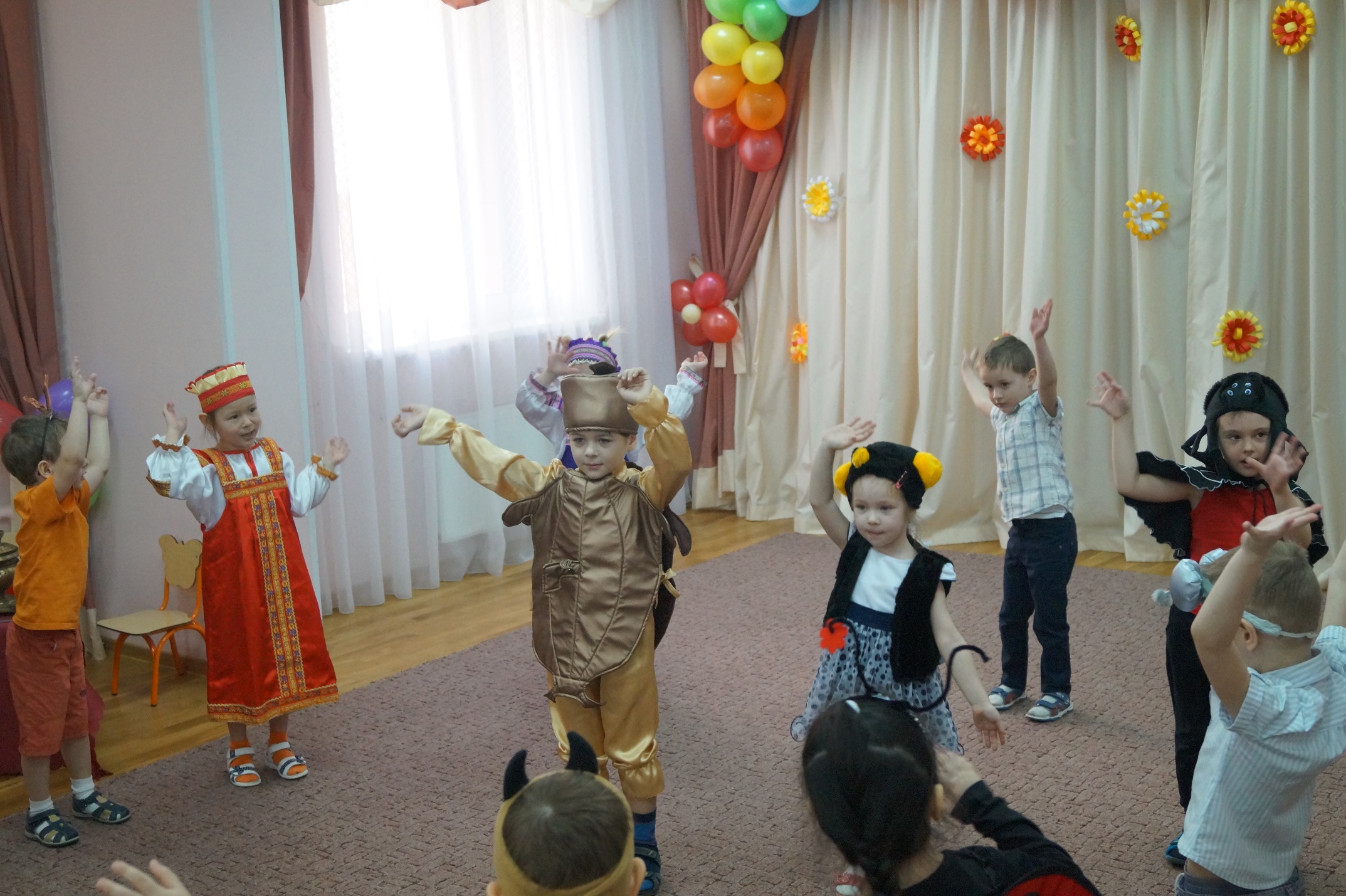 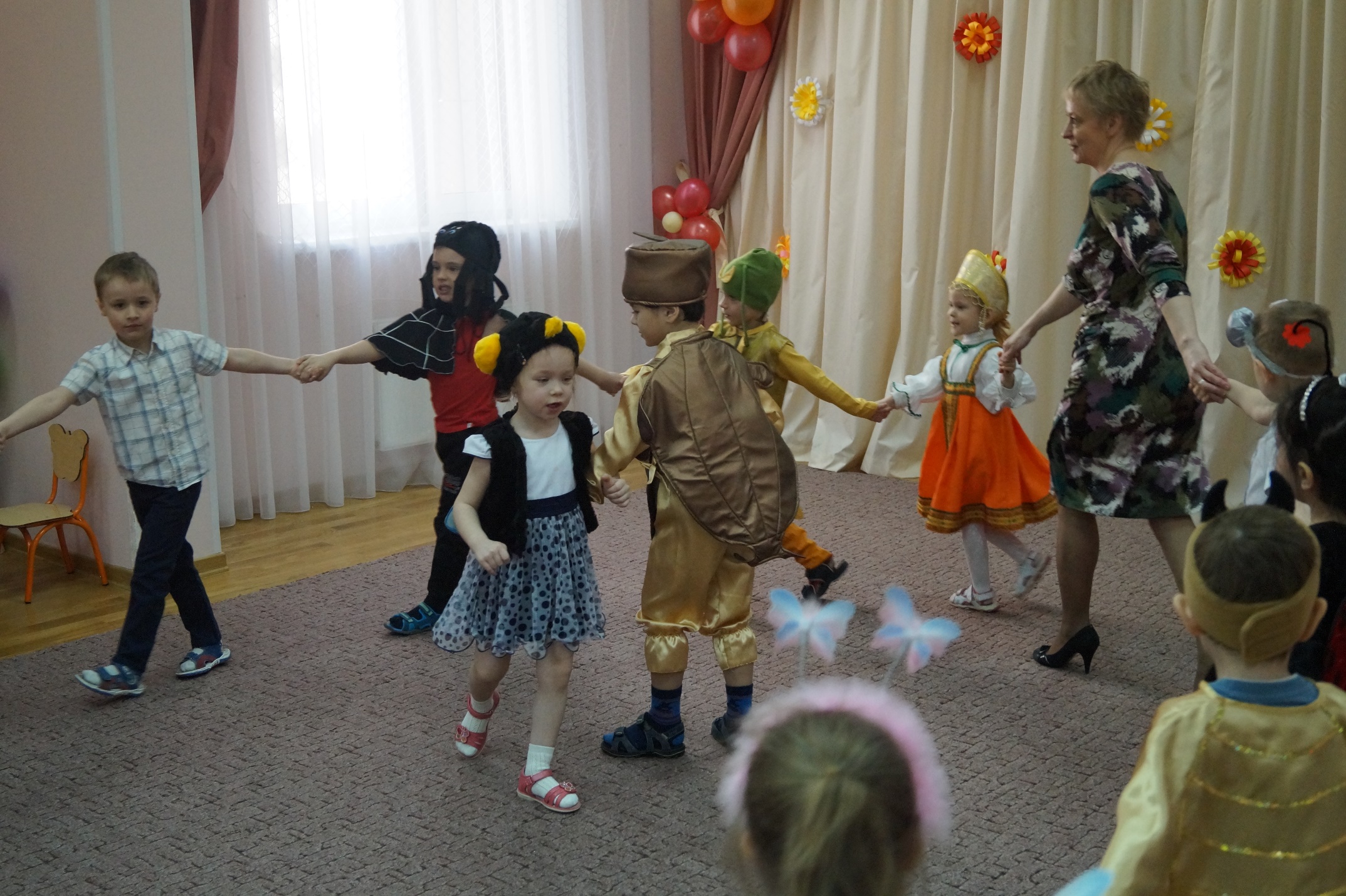 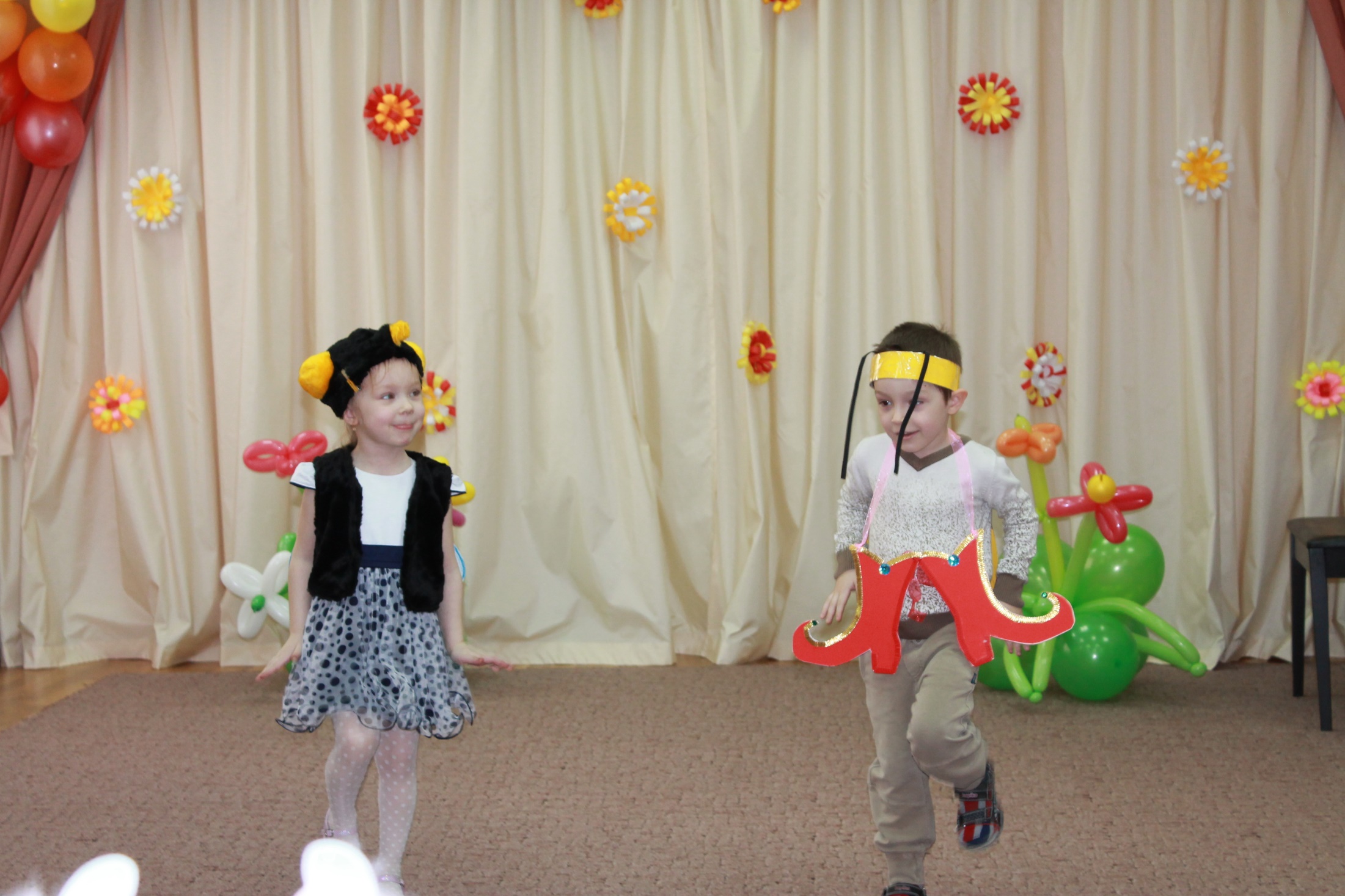 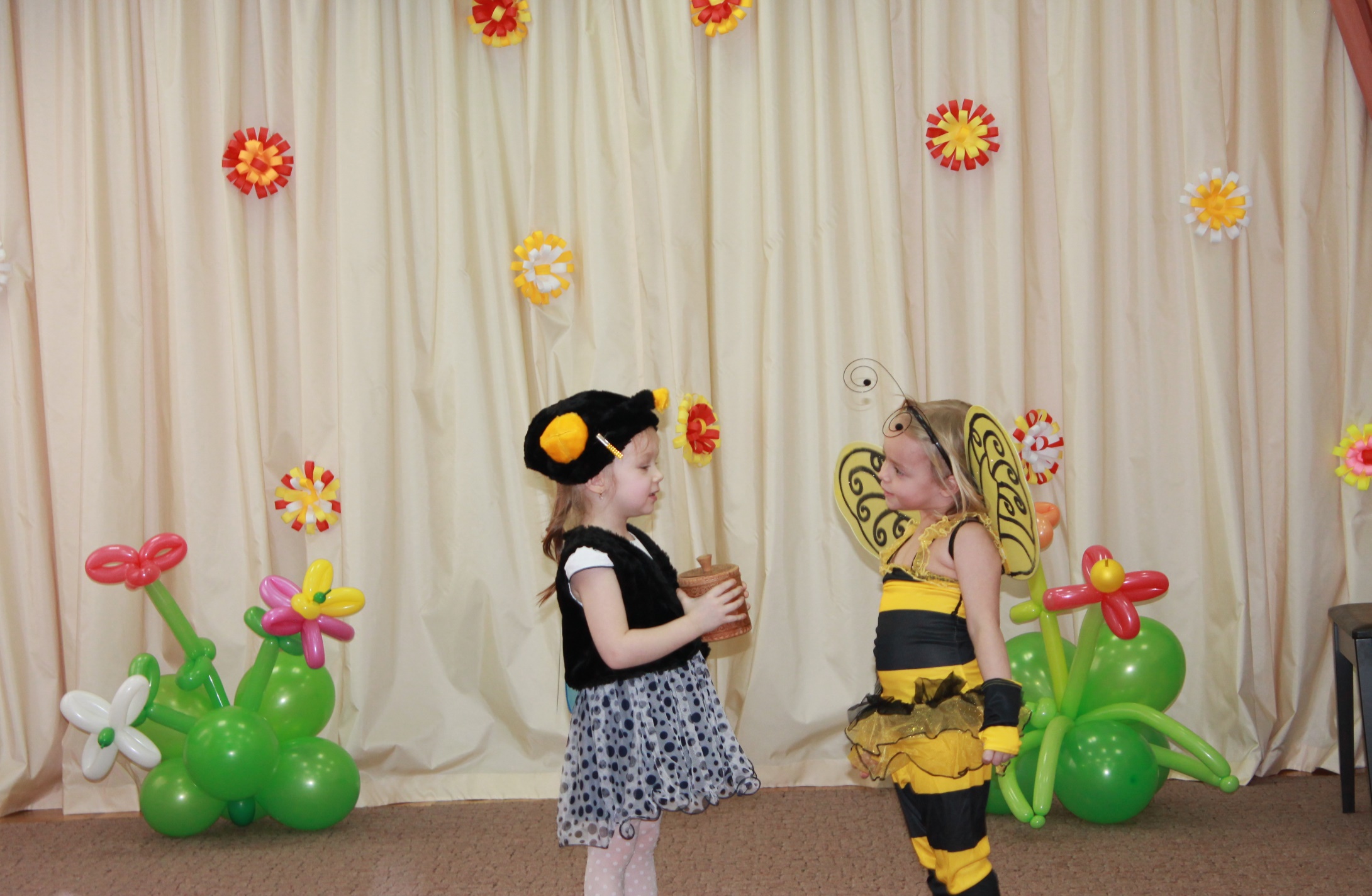 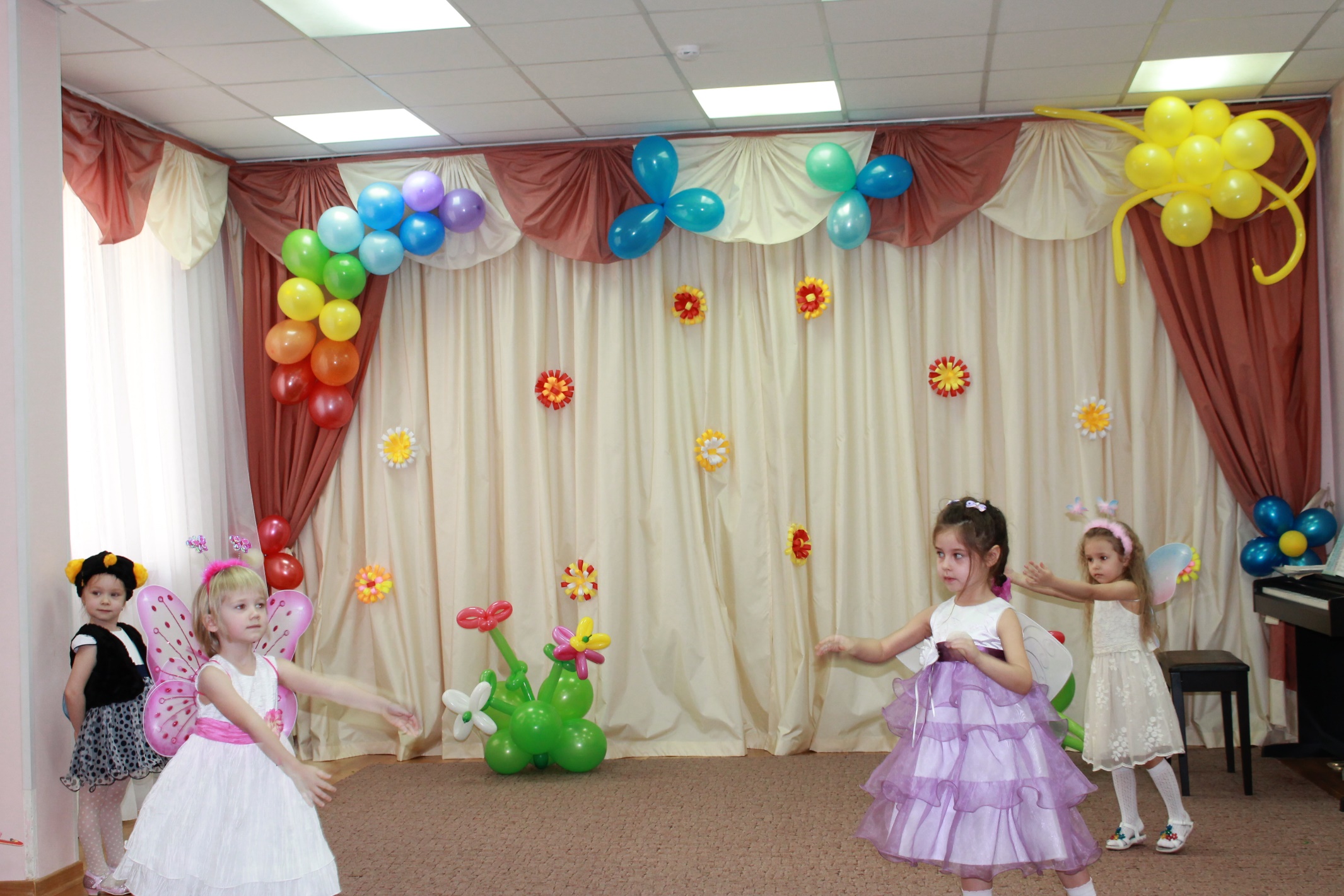 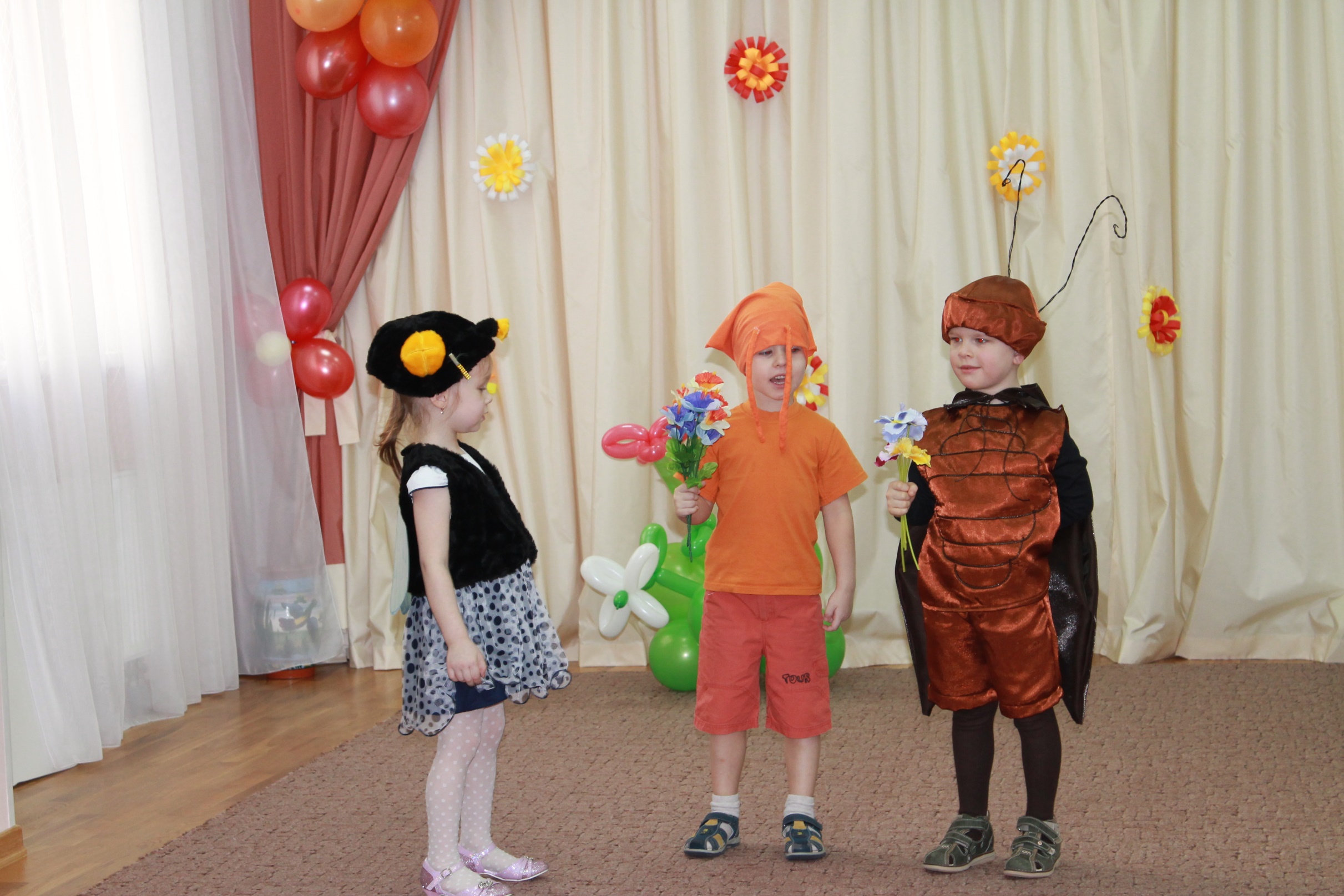 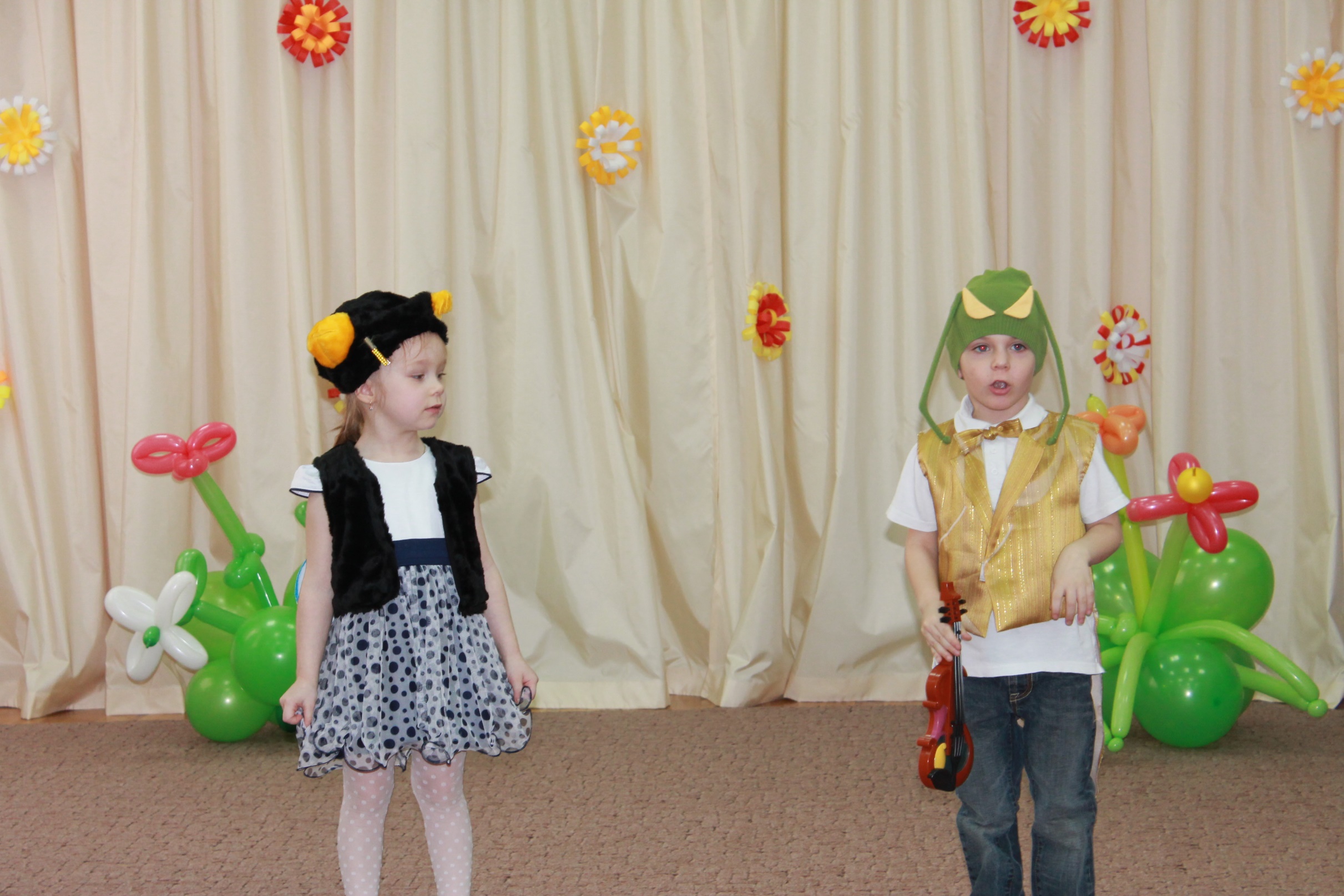 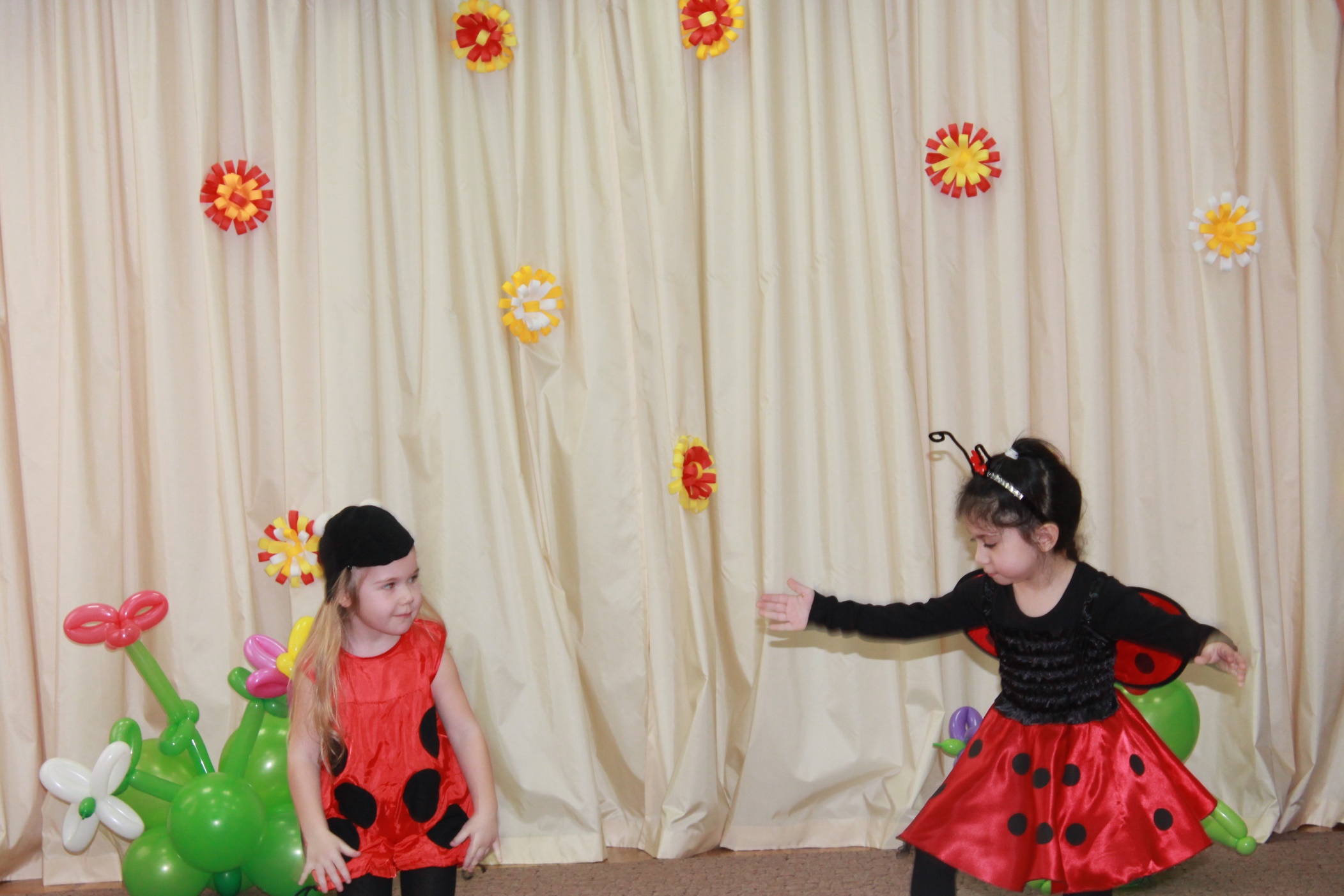 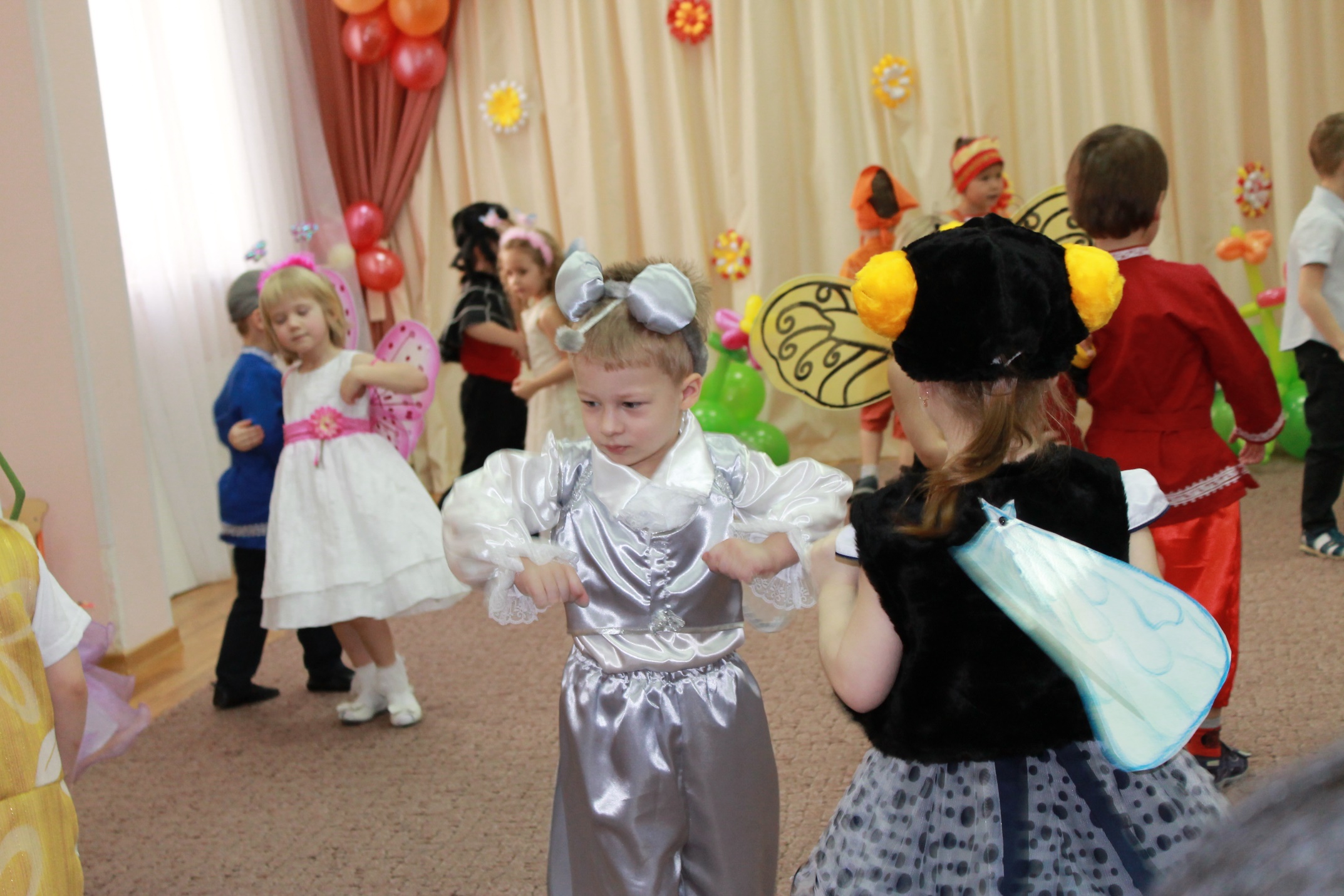 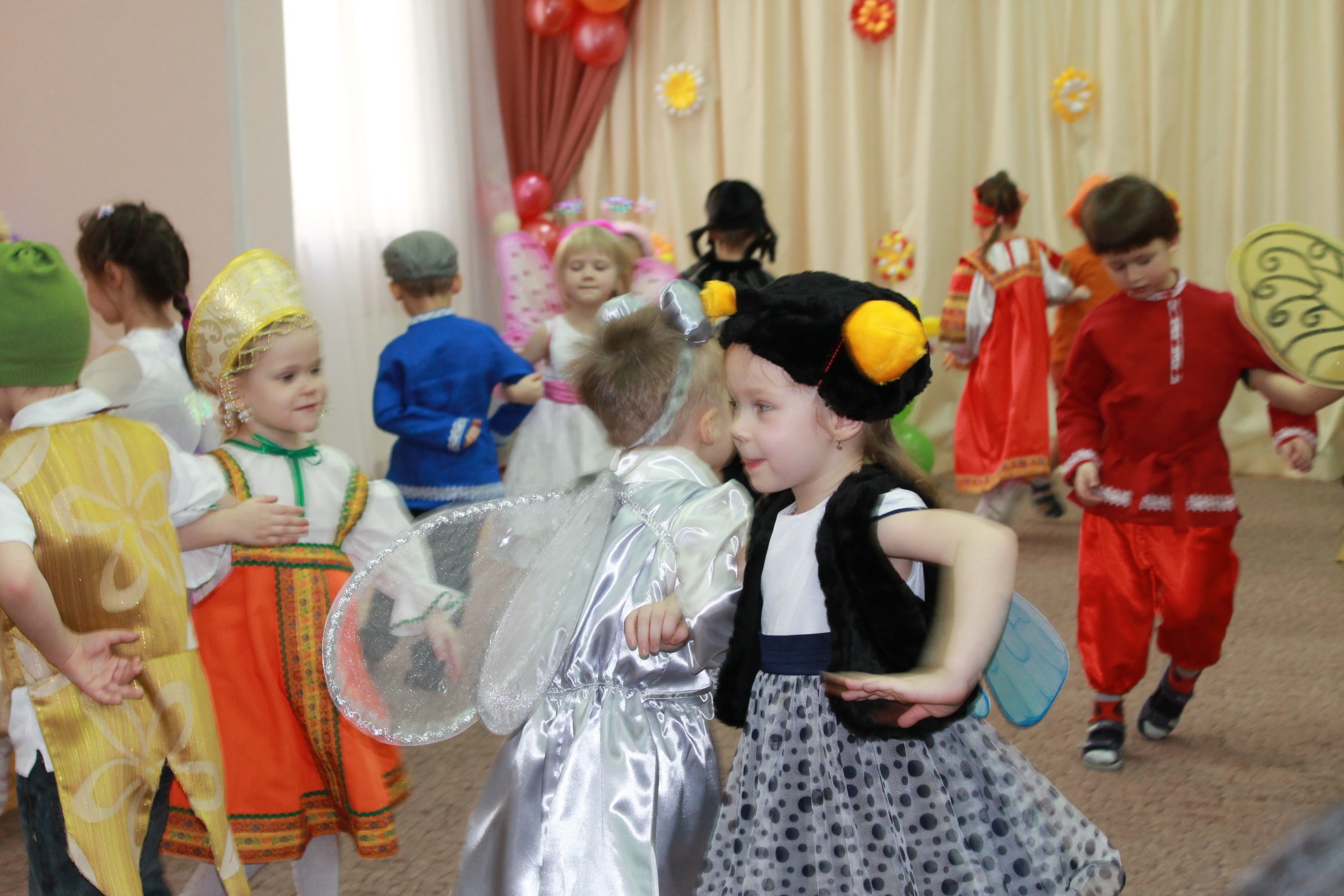 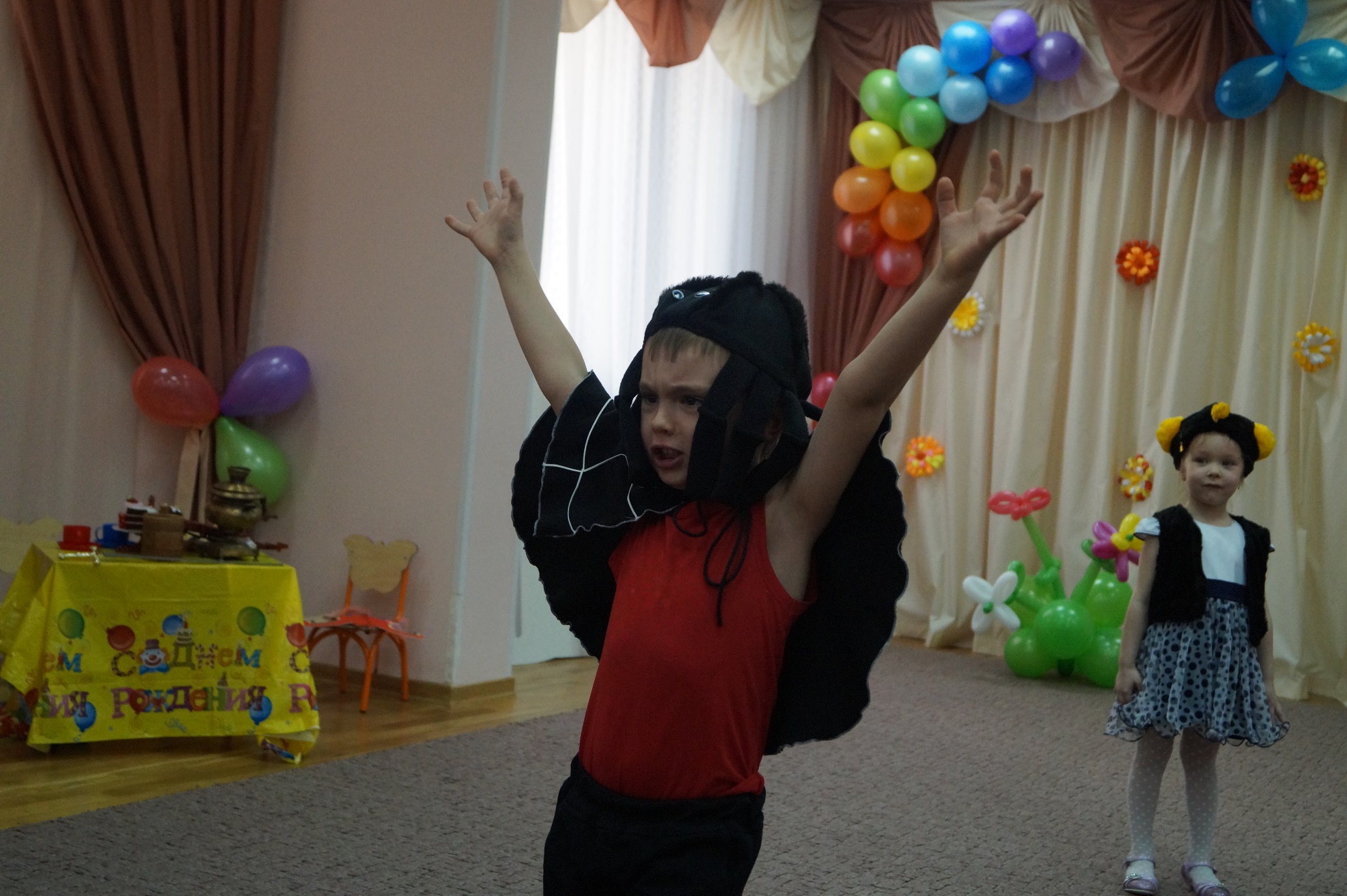 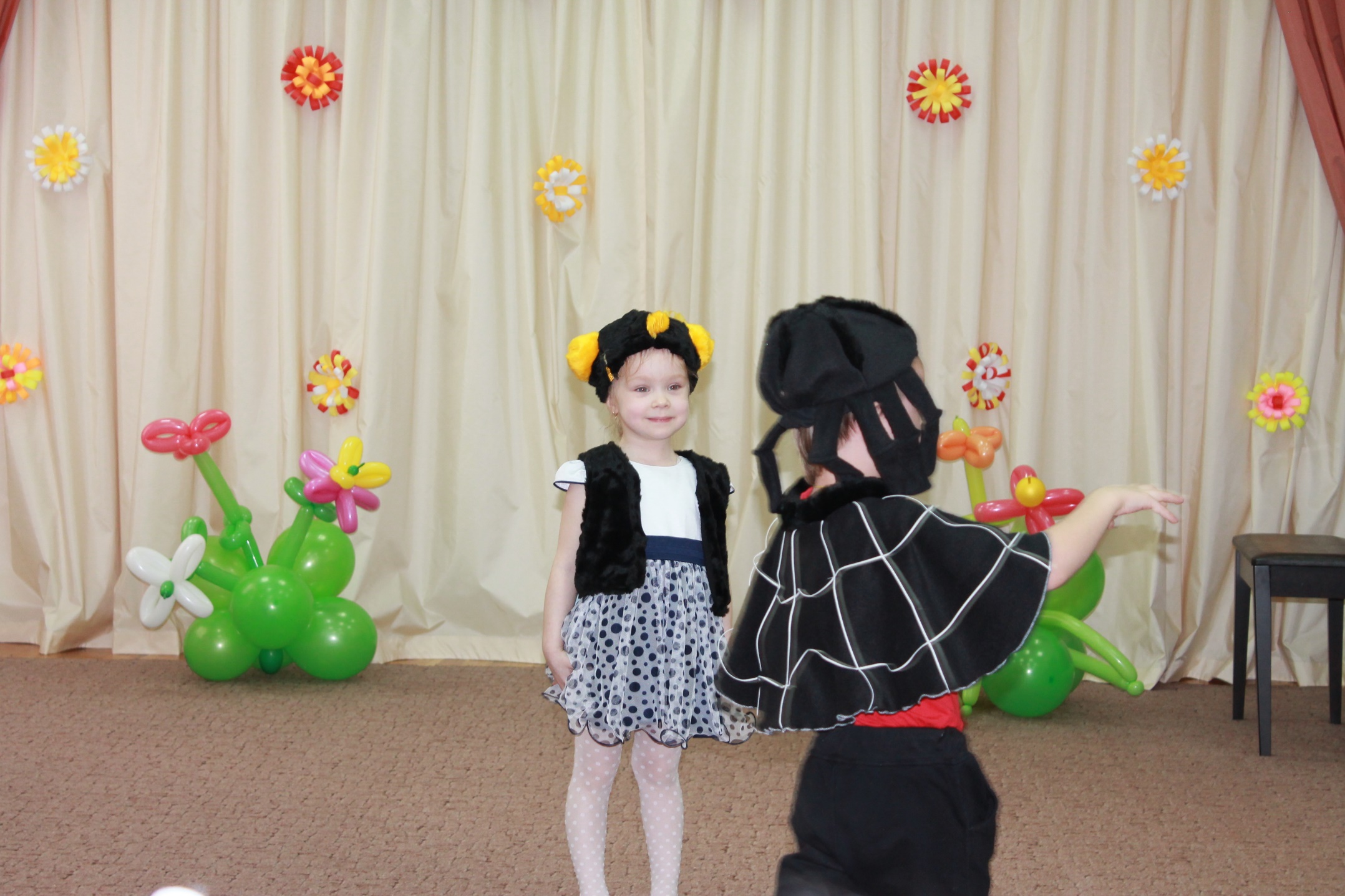 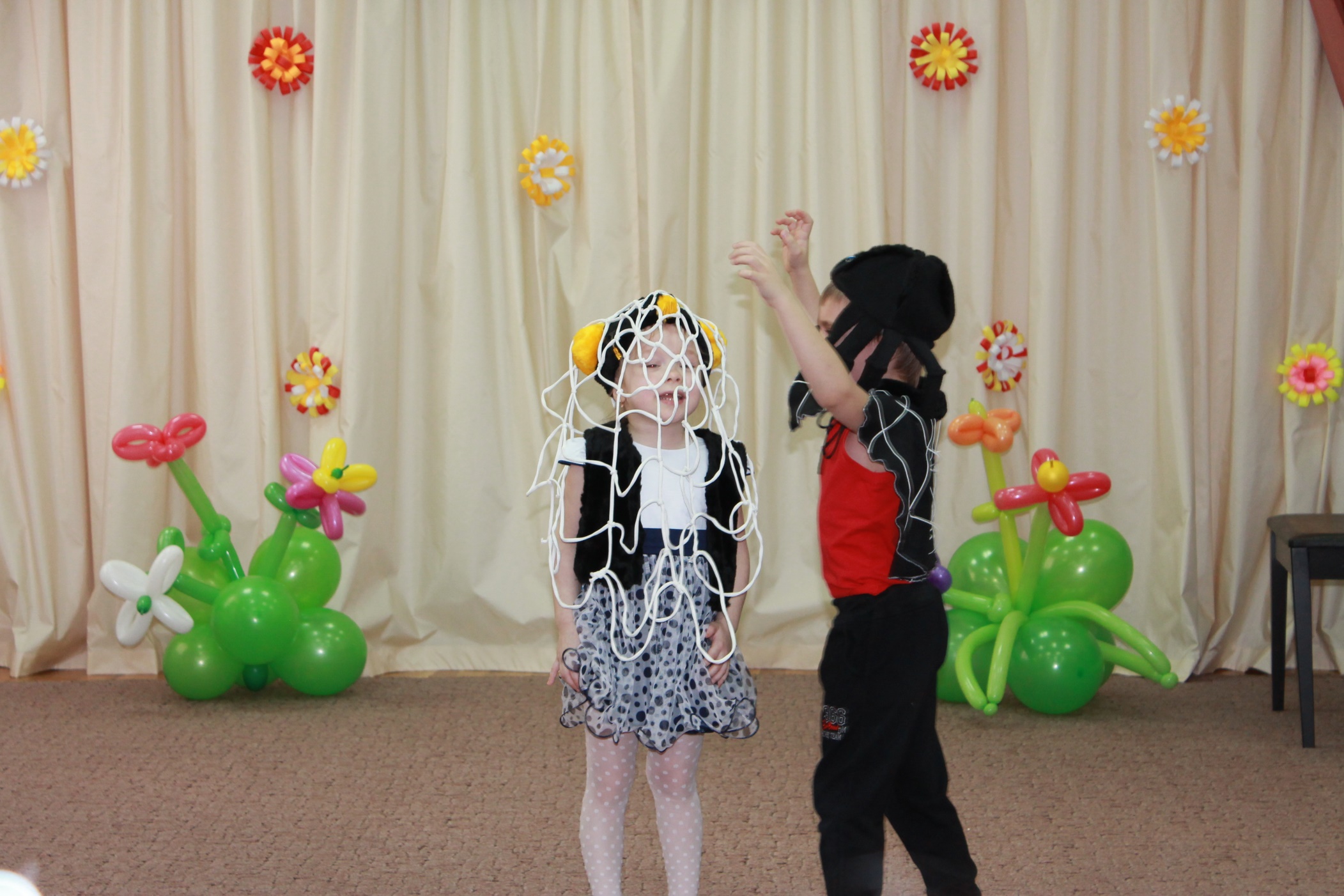 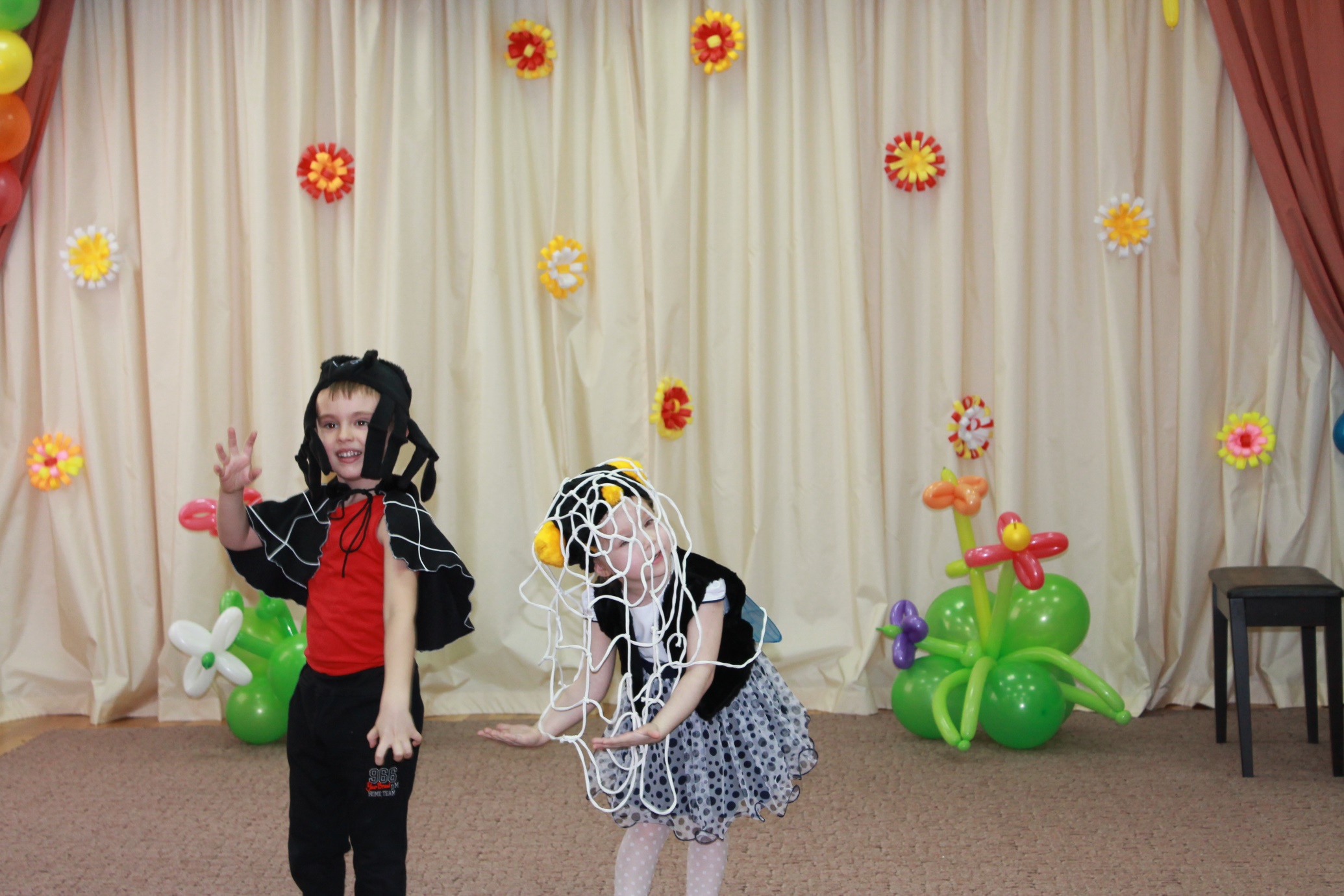 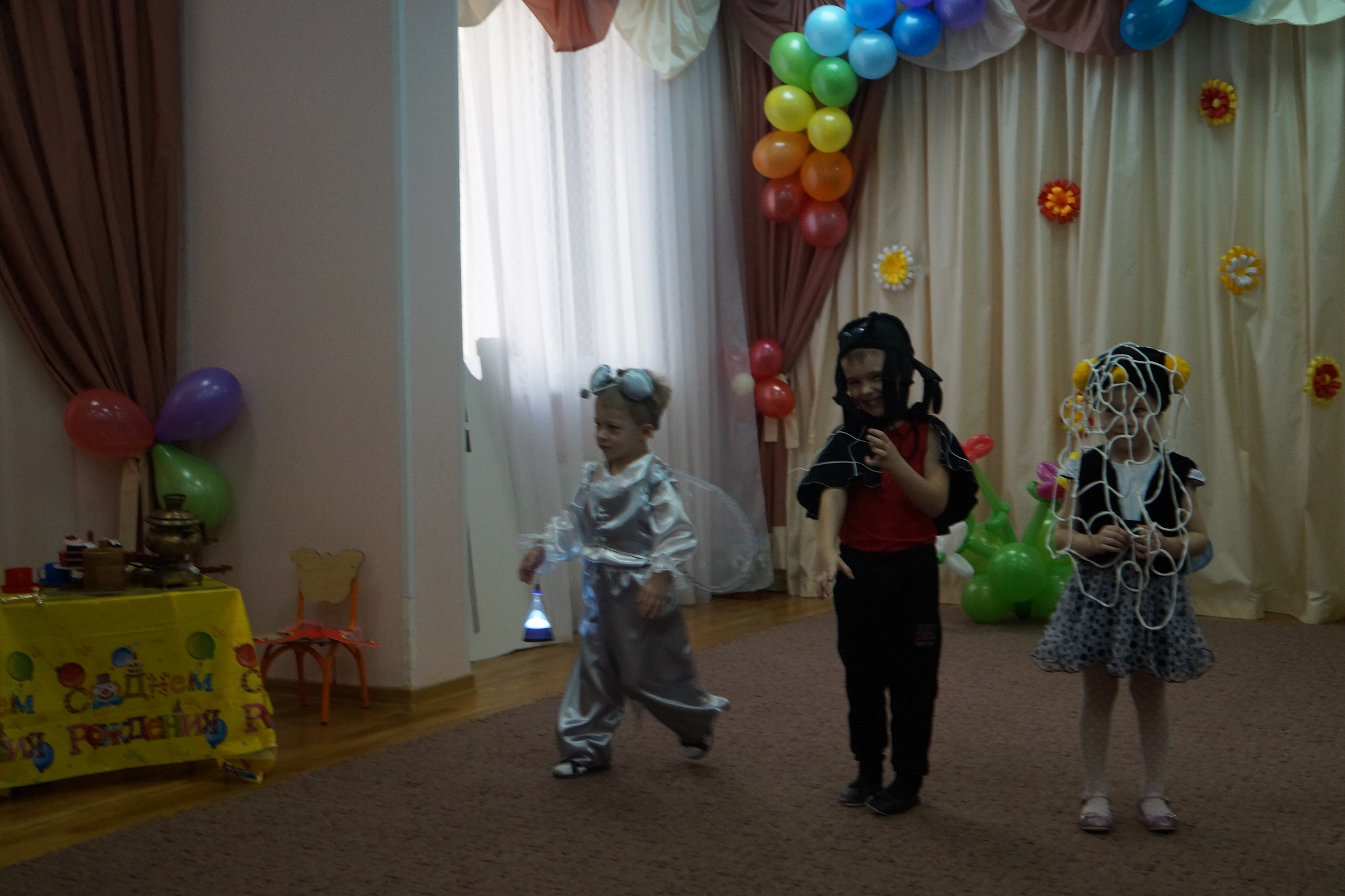 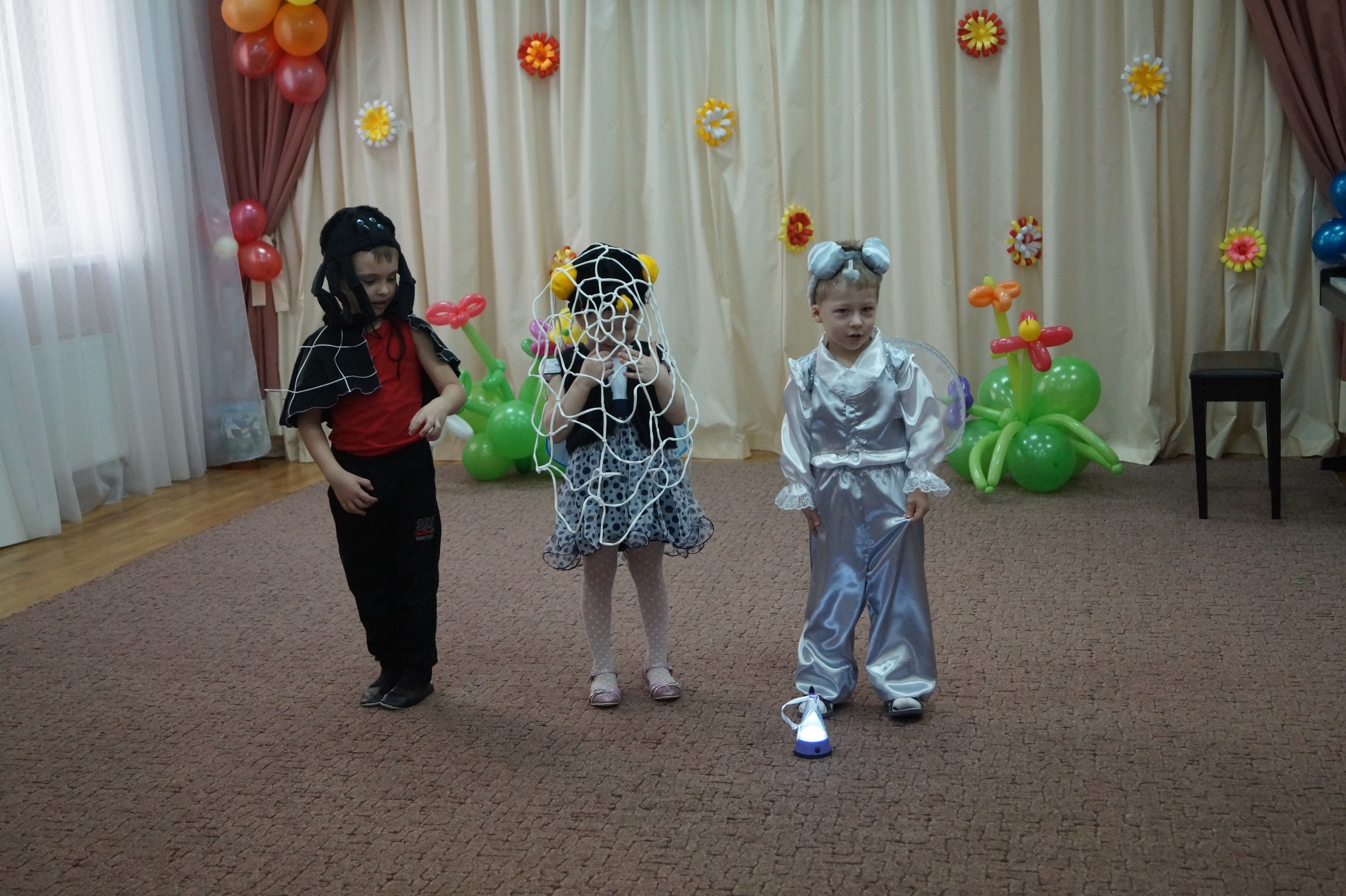 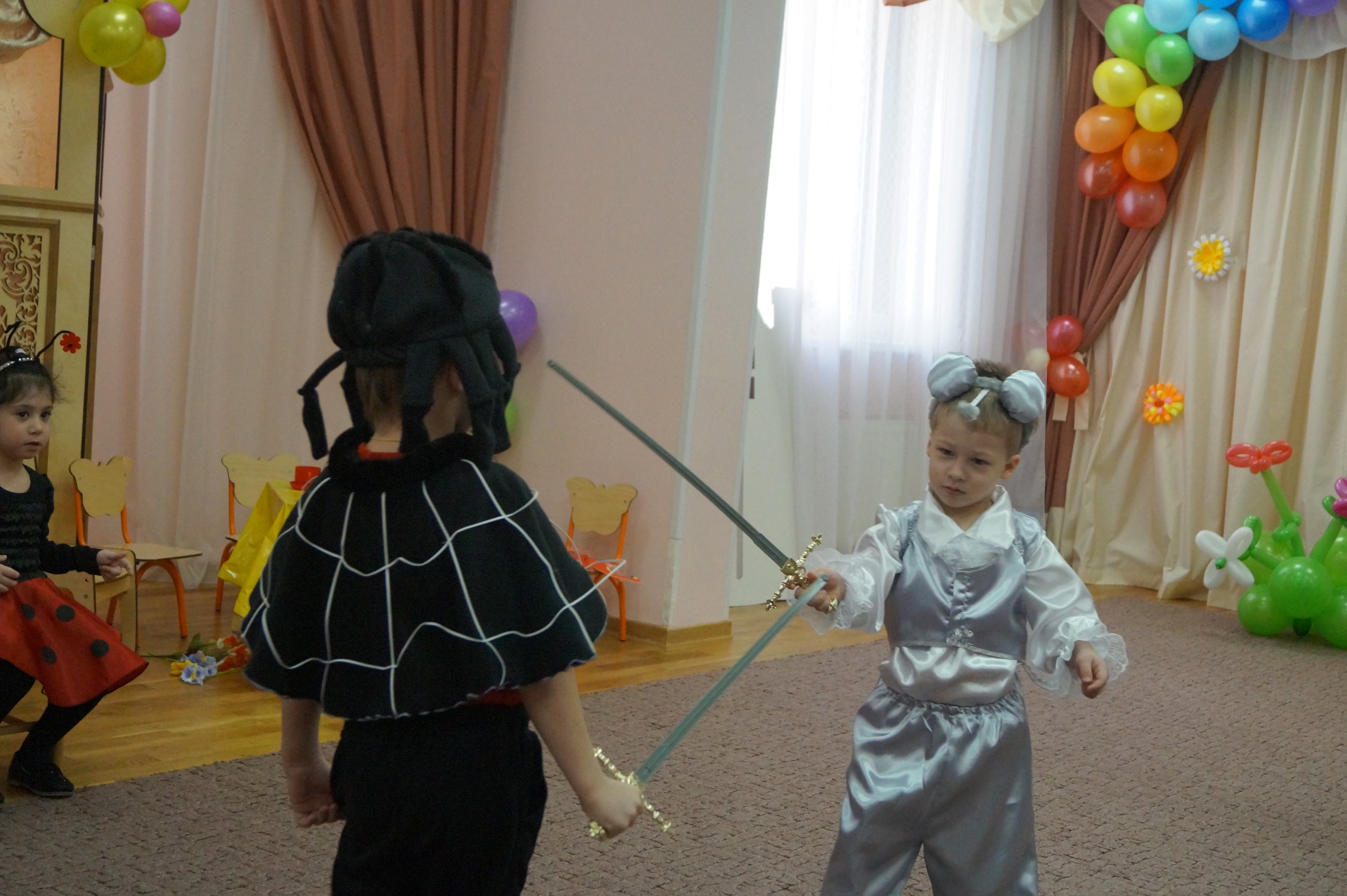 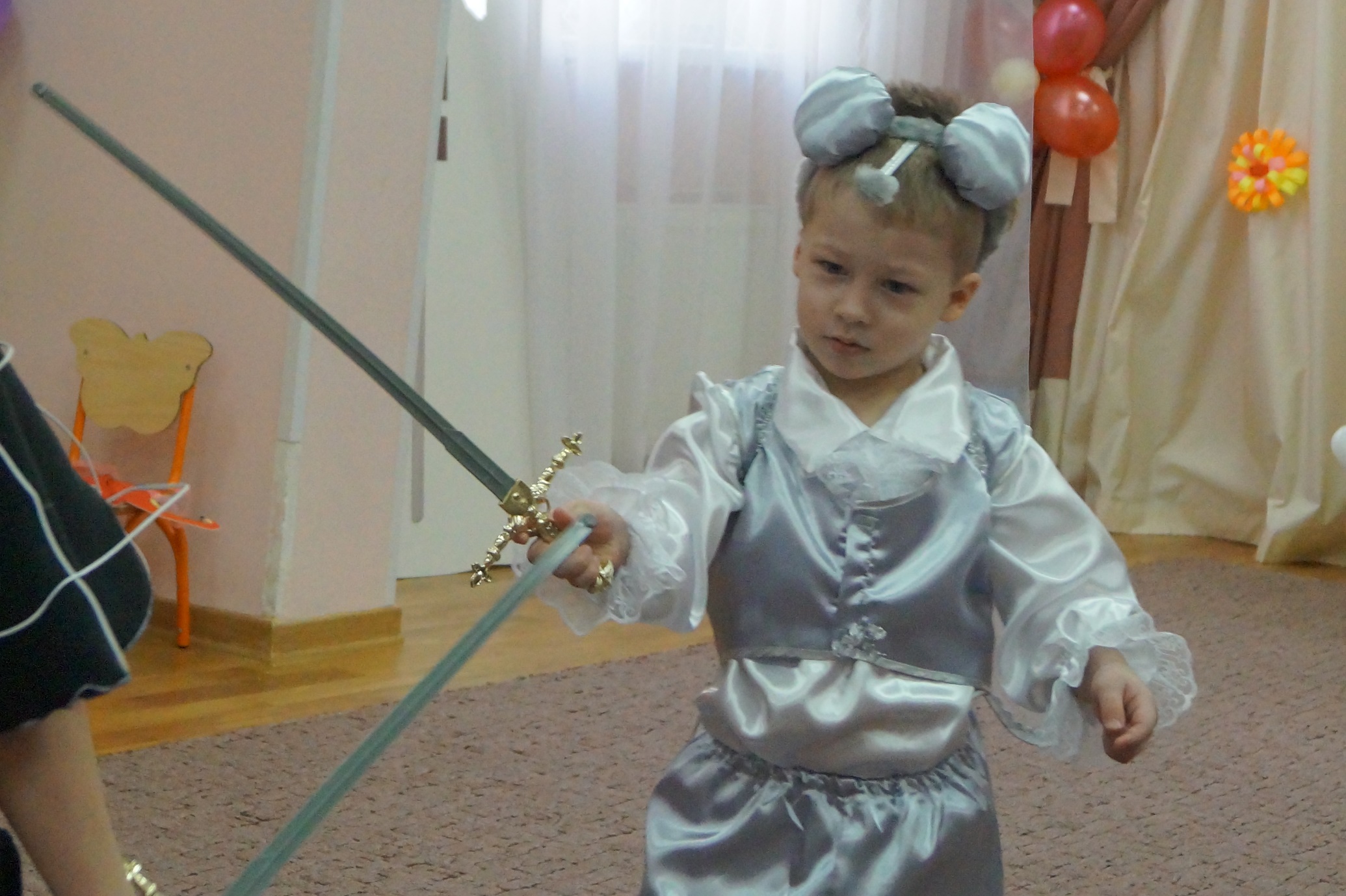 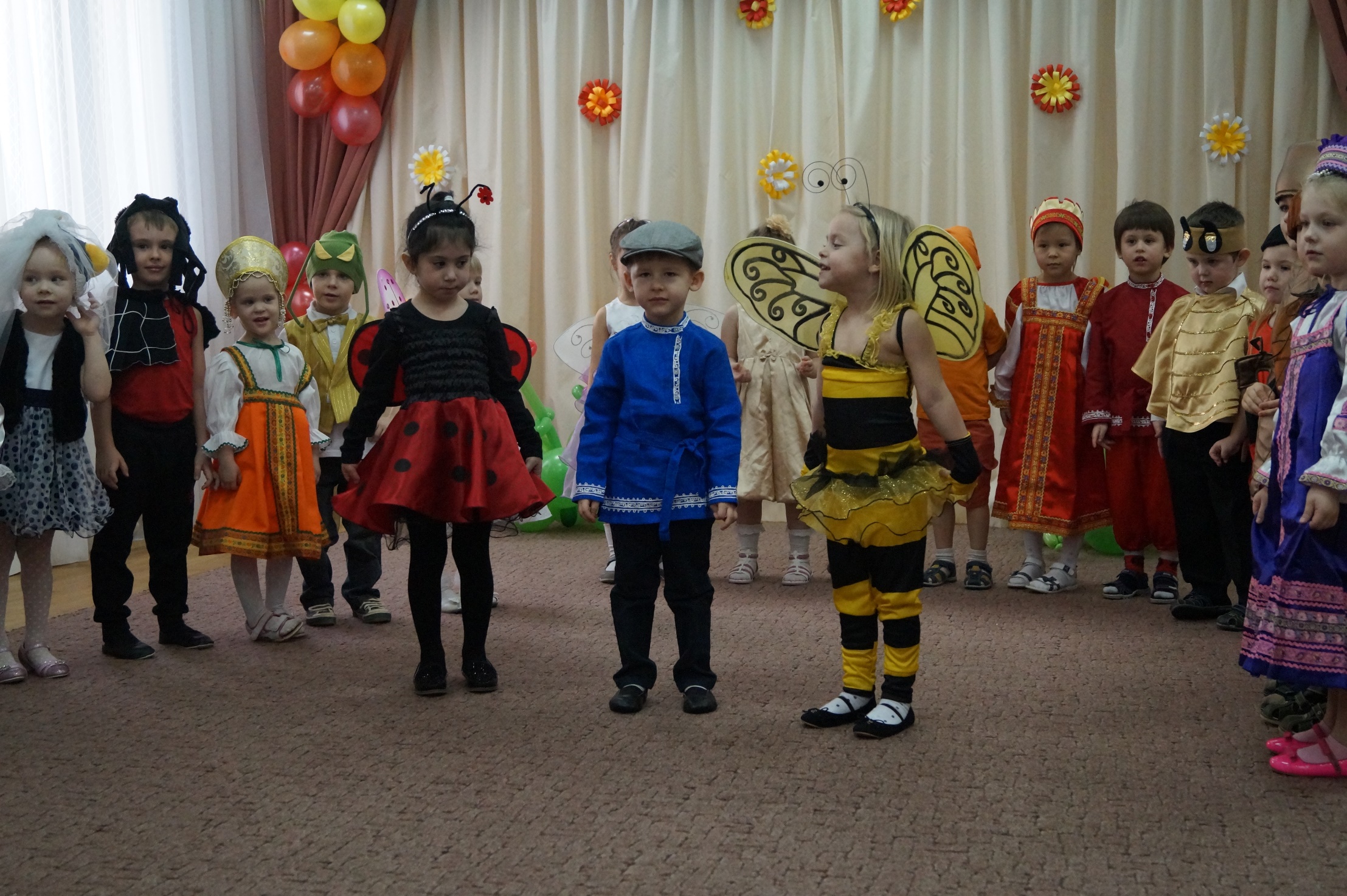 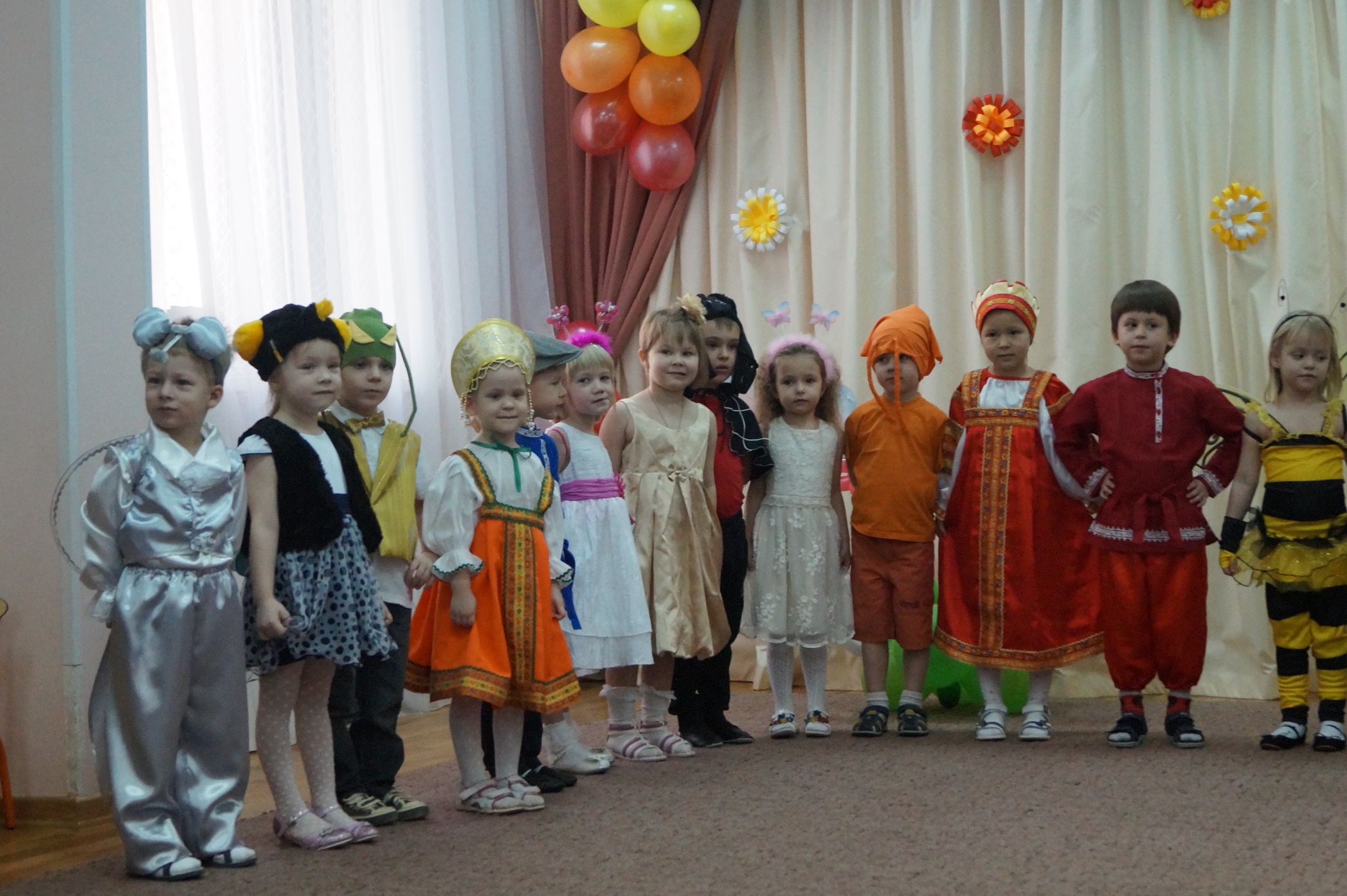 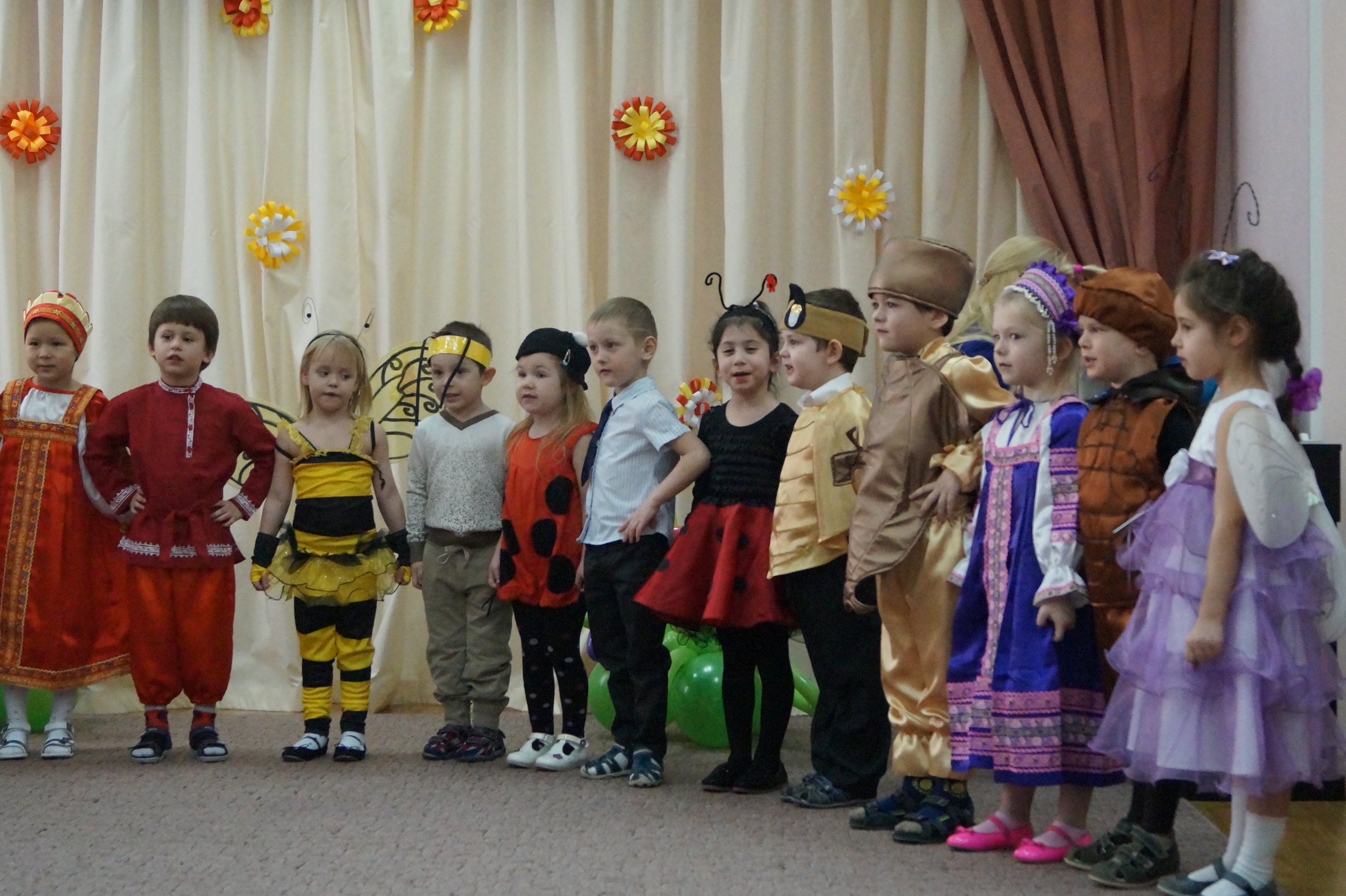 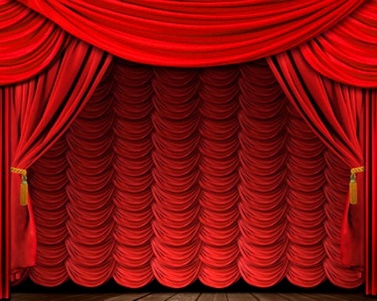 Спасибо за внимание!